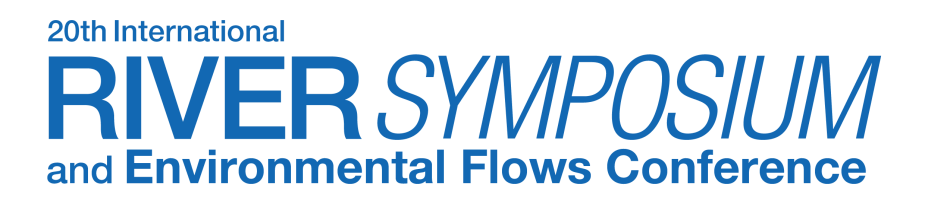 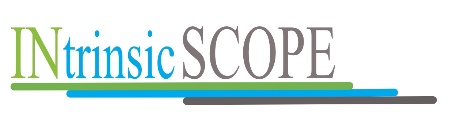 Tracking social and cultural benefits
… of waterway investment

Dr Tamara Boyd, INtrinsic SCOPE Pty Ltd
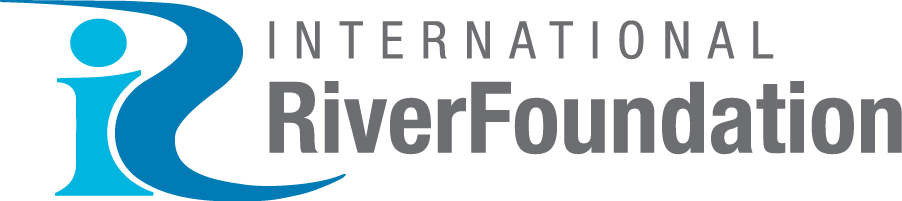 BRISBANE, AUSTRALIA |  18 - 20 SEPTEMBER 2017
MANAGED BY
[Speaker Notes: Rippling Water
(Basic)

Note: This video template is optimized for Microsoft PowerPoint 2010.
In PowerPoint 2007, video elements will play, but any content overlapping the video bars will be covered by the video when in slideshow mode.
In PowerPoint 2003, video will not play, but the poster frame of the videos will remain in place as static images. 
The video:
Plays automatically after each slide transition.
Is 15 seconds long.
Seamlessly loops for infinite playback.
To add slides or change layout:
To add a new slide, on the Home tab, in the Slides group, click the arrow under New Slide, then click under Motion Background Theme, then select the desired layout.
To change the layout of an existing slide, on the Home tab, in the Slides group, click Layout, then select the desired layout.
Other animated elements:
Any animated element you insert will begin after the slide transition and the background video has started.

Layouts with video effects:
The “(Green) Title and Content” and “(Purple) Title and Content” layouts are creating by using a color overlay on the video.
With the video selected, under Video Tools, on the Format tab, in the Adjust group, select Color and choose Teal, Accent Color 6 Light (third row, seventh option from left) or Periwinkle, Accent Color 5 Light (third row, sixth option from left).]
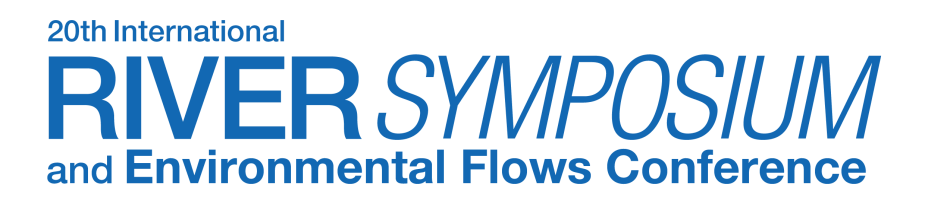 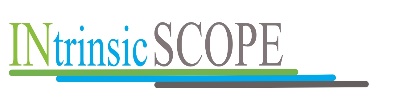 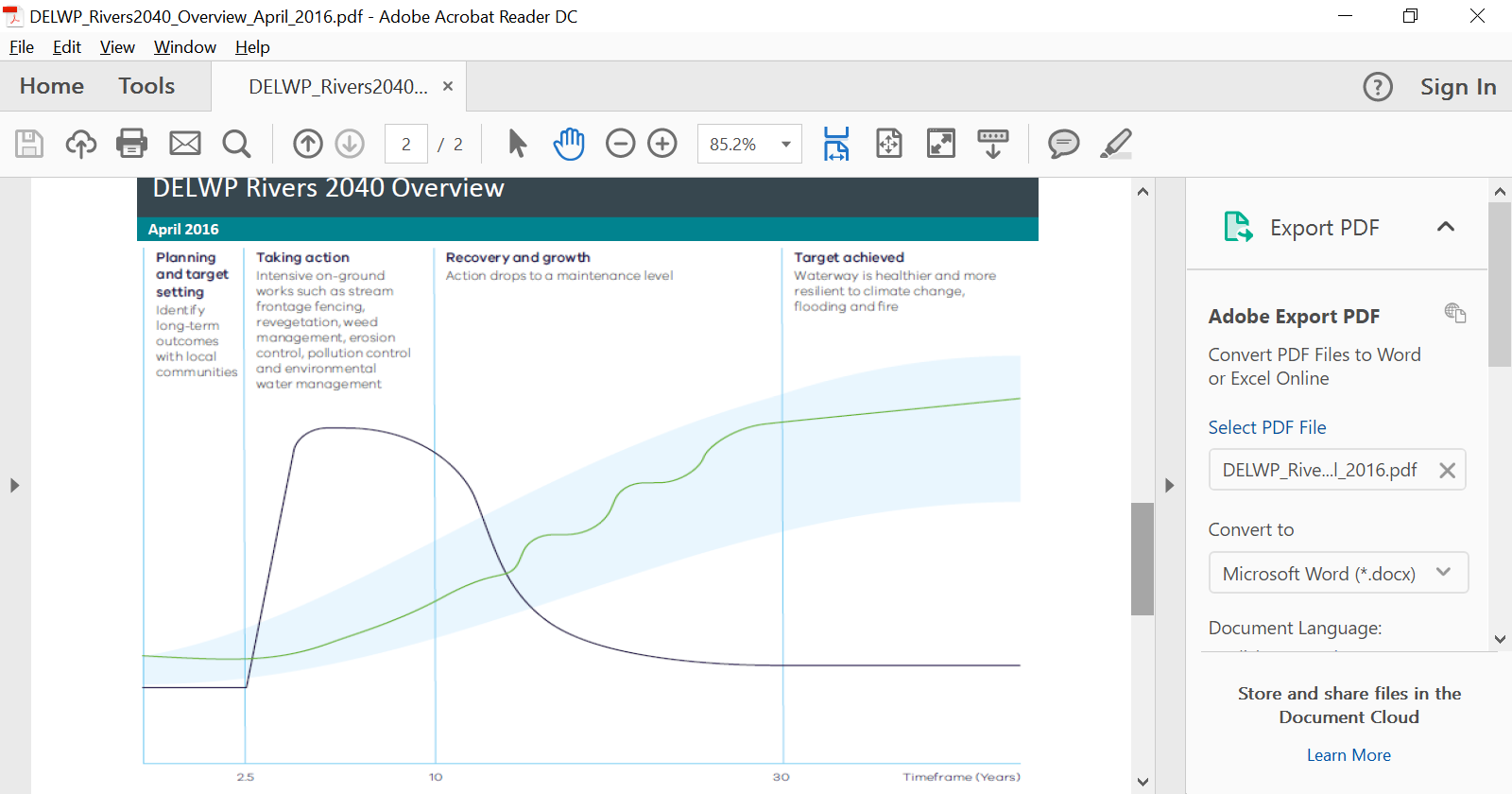 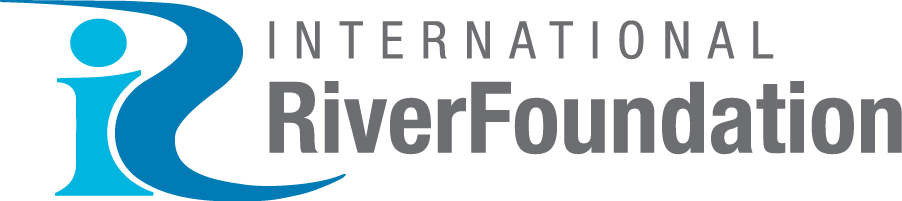 MANAGED BY
BRISBANE, AUSTRALIA |  18 - 20 SEPTEMBER 2017
[Speaker Notes: They are also intended to complement future economic analysis and/or non-biophysical outputs]
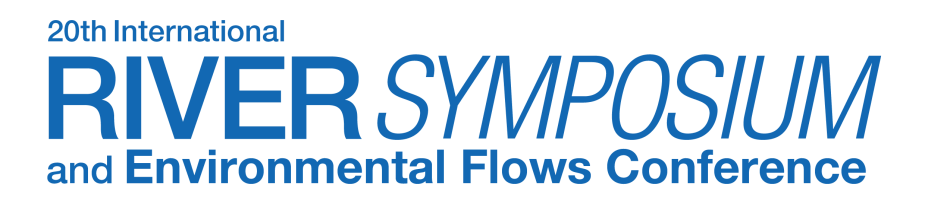 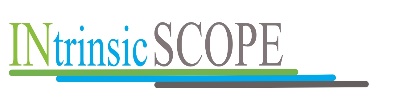 Design principles
Identify how works can achieve changes in resource condition which support social and cultural values
Set long-term targets and system trajectories 
Track progress towards both objectives and outcomes
Complement existing waterway management tools
Find measures which can be practically resourced
Focus on tangible results
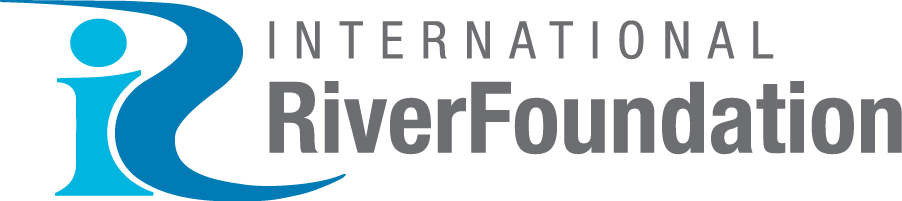 MANAGED BY
BRISBANE, AUSTRALIA |  18 - 20 SEPTEMBER 2017
[Speaker Notes: They are also intended to complement future economic analysis and/or non-biophysical outputs]
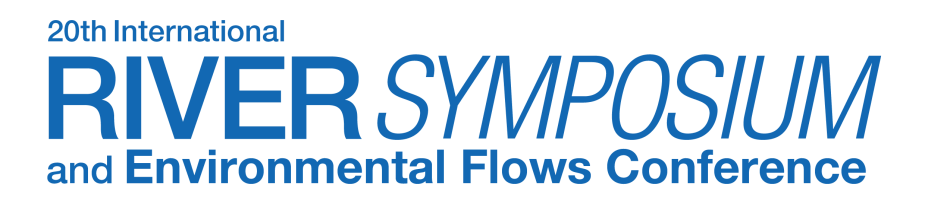 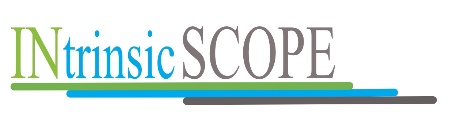 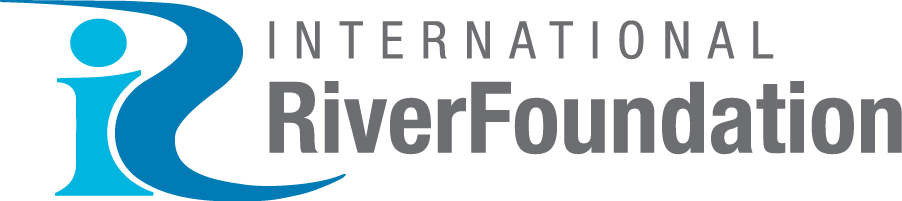 MANAGED BY
BRISBANE, AUSTRALIA |  18 - 20 SEPTEMBER 2017
[Speaker Notes: MERI process - maps outputs to target resource conditions supporting social and cultural values 
Allows consistent approach to progress reporting]
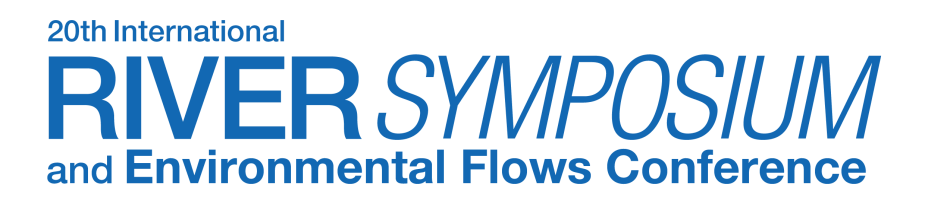 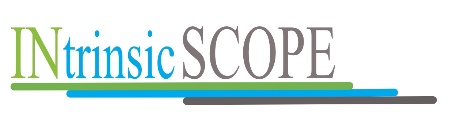 Project Objectives
Indices for the site’s capacity to support activity
Recreation Capacity Index and/or 
Cultural and Heritage Capacity Index
An increase suggests potential for enhanced activity (through improved condition of the physical resources supporting such use)
A maximum score is not the aim. Indicators and their trajectory recognise a site’s unique context
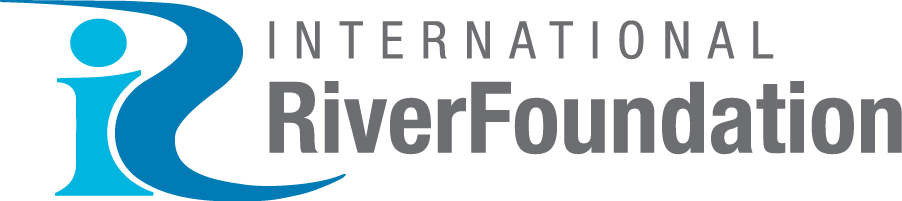 MANAGED BY
BRISBANE, AUSTRALIA |  18 - 20 SEPTEMBER 2017
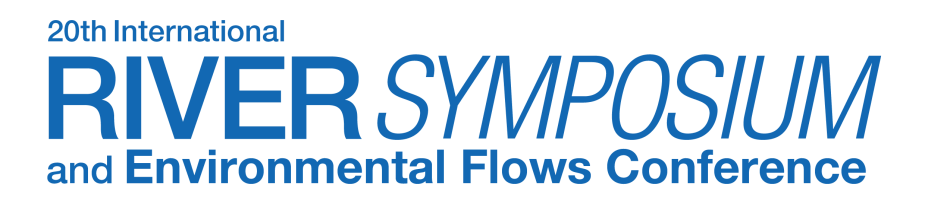 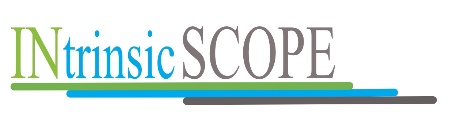 Recreation Capacity Index
Two measures and 5-point ratings for components:

On and In Water = Rec fishing, non-motor boating, motor boating, swimming, camping*
Beside Water = Tracks, sightseeing, picnics and barbecues, hunting, environmental volunteering

Index is the sum of the activity metrics as a % of the total possible score (25)
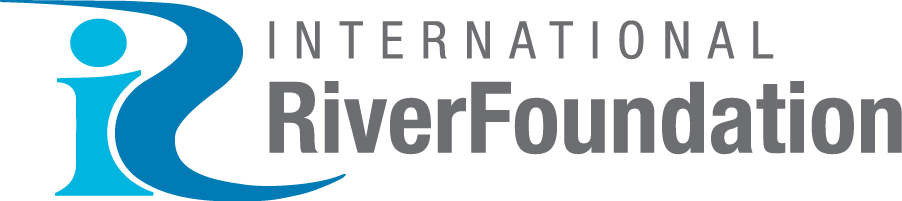 MANAGED BY
BRISBANE, AUSTRALIA |  18 - 20 SEPTEMBER 2017
[Speaker Notes: A review of AVIRA recommended the social values within the AVIRA framework be reviewed to remove the subjectivity of scoring, particularly by improving the metrics for Beside Water Activity to include scaling of scores, rather than just presence or absence of activity. 
Note – could combine and this would solve the camping dilemma! The Victorian Waterway Health Social Condition Benchmarking Project found camping is often associated with boating, fishing and swimming, suggesting that these activities are of longer duration than beside water use and more likely associated with holidays.]
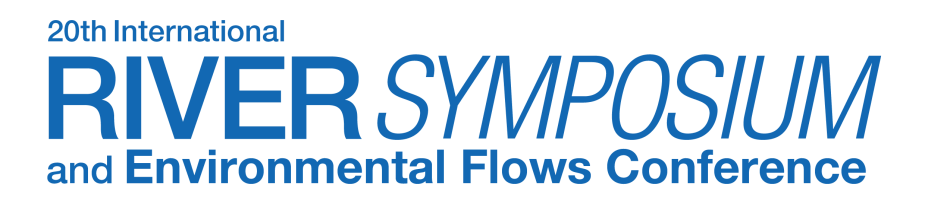 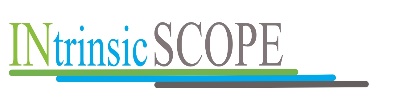 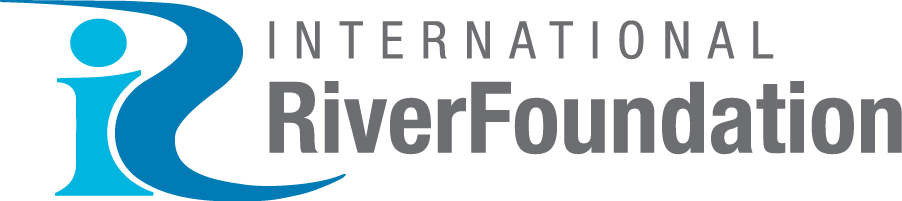 MANAGED BY
BRISBANE, AUSTRALIA |  18 - 20 SEPTEMBER 2017
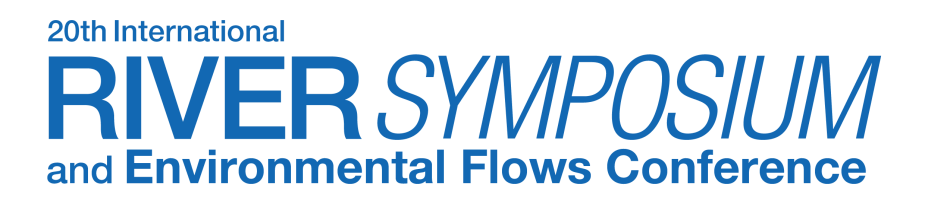 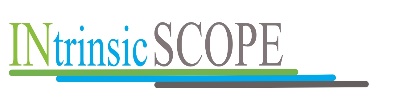 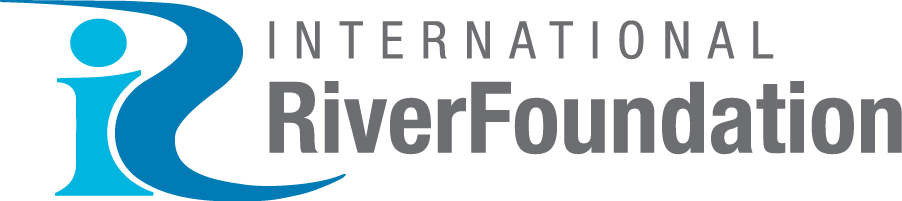 MANAGED BY
BRISBANE, AUSTRALIA |  18 - 20 SEPTEMBER 2017
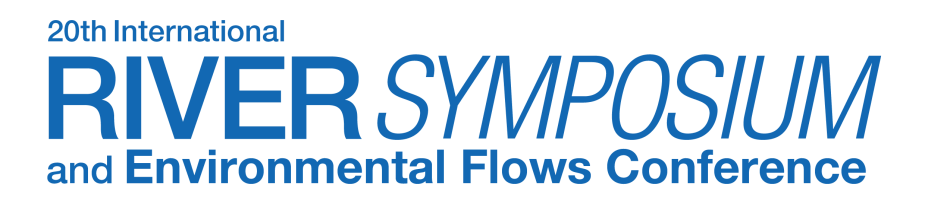 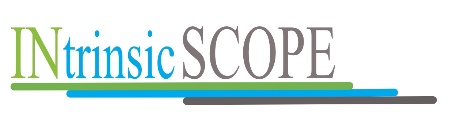 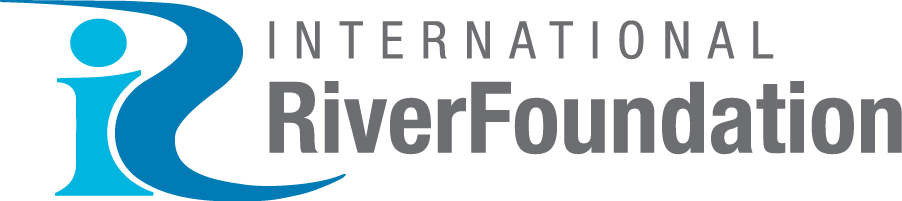 MANAGED BY
BRISBANE, AUSTRALIA |  18 - 20 SEPTEMBER 2017
[Speaker Notes: Based on works program and logic]
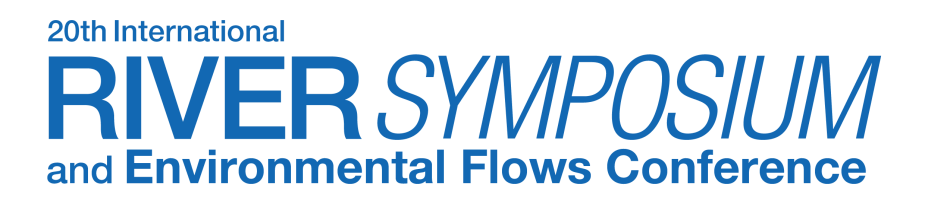 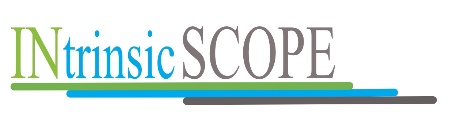 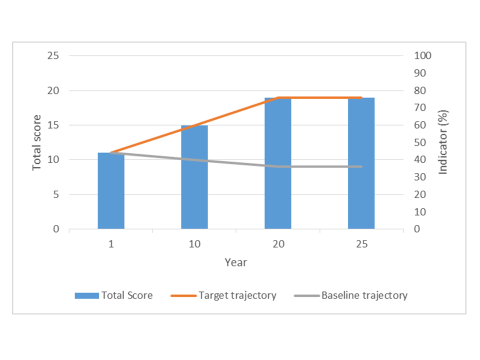 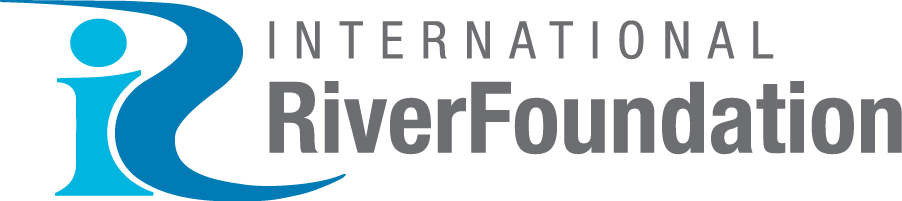 MANAGED BY
BRISBANE, AUSTRALIA |  18 - 20 SEPTEMBER 2017
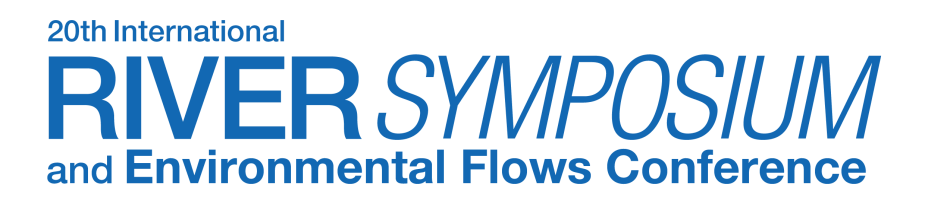 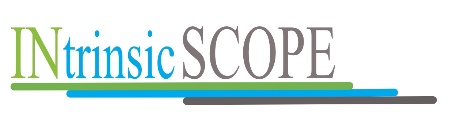 C&H Capacity Index
Includes the following activity metrics:

Site significance - Historic heritage
Site significance - Indigenous heritage 
Cultural use of resources 
Connection to country 
Cultural heritage volunteering
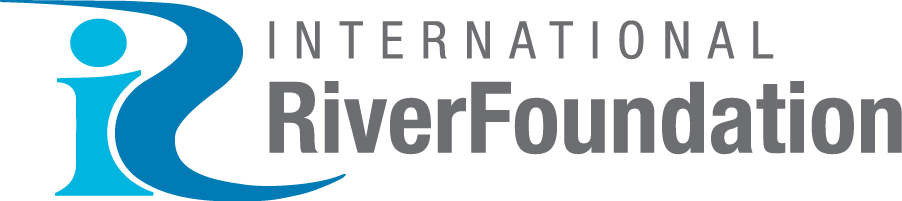 MANAGED BY
BRISBANE, AUSTRALIA |  18 - 20 SEPTEMBER 2017
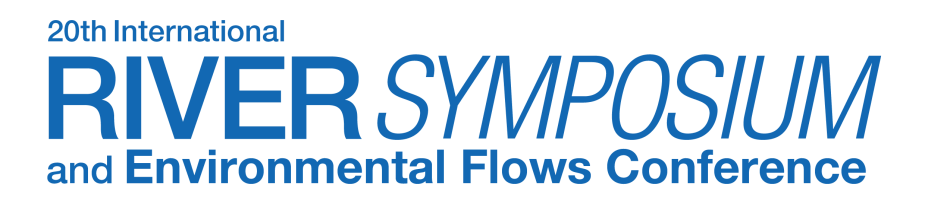 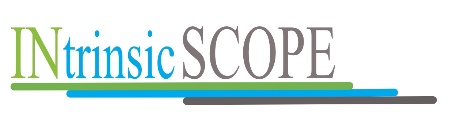 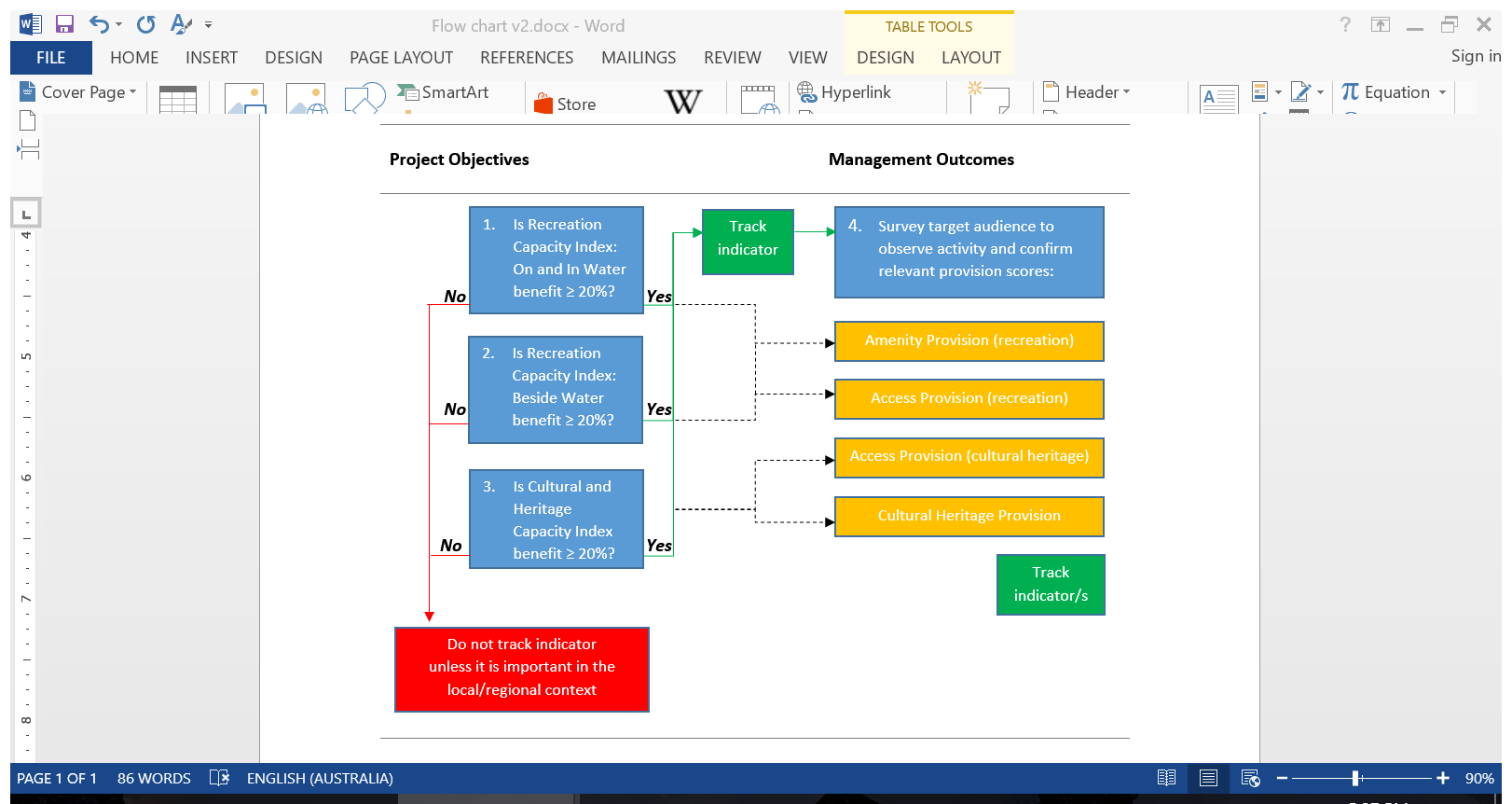 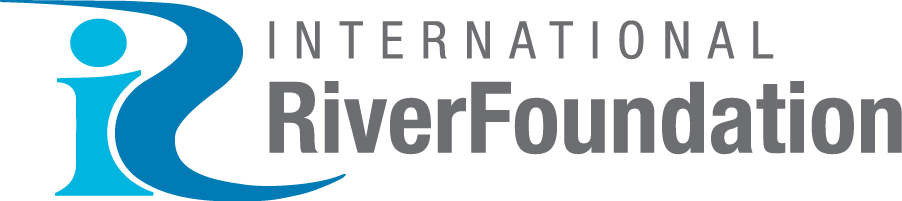 MANAGED BY
BRISBANE, AUSTRALIA |  18 - 20 SEPTEMBER 2017
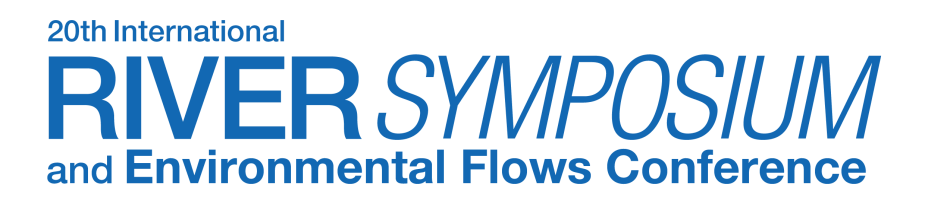 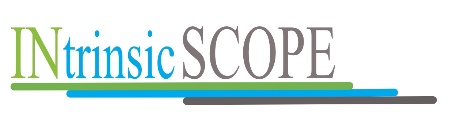 Management outcomes
Change to the resource condition (supporting social/cultural values) expected to occur via:
Amenity 
Accessibility 
Cultural heritage
Satisfaction with tangible provisions will influence use of the site
Assess target audience satisfaction with key waterway attributes
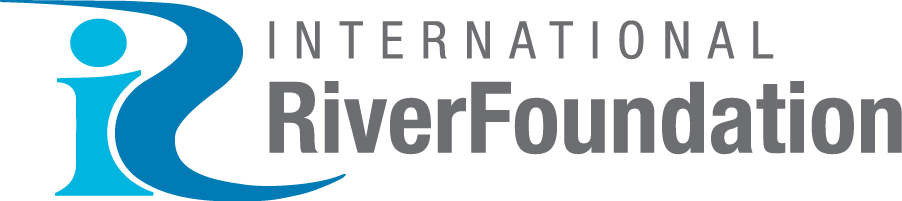 MANAGED BY
BRISBANE, AUSTRALIA |  18 - 20 SEPTEMBER 2017
[Speaker Notes: Accepted as a measure of impact if satisfaction changes significantly due to management action. 
Likert scale: very satisfied (5) to very dissatisfied (1)
Target audience: land managers, community groups, local residents, indigenous community members etc
Common attributes are recommended – allowing for consistent metrics]
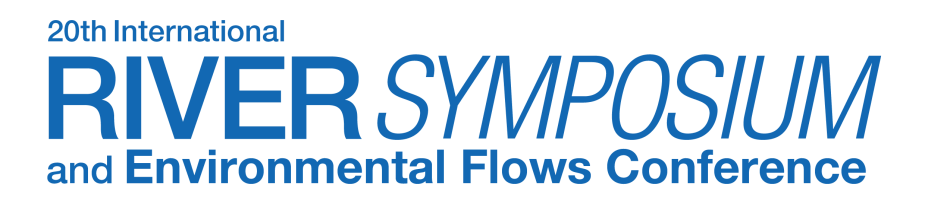 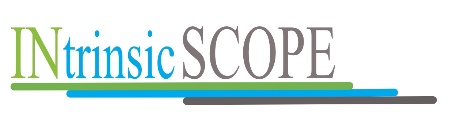 Amenity core attributes
Vegetation extent 
Vegetation appearance (structure, diversity)
Soil stability (as it affects water quality i.e. erosion or sedimentation)
Rubbish removal
Visitor facilities
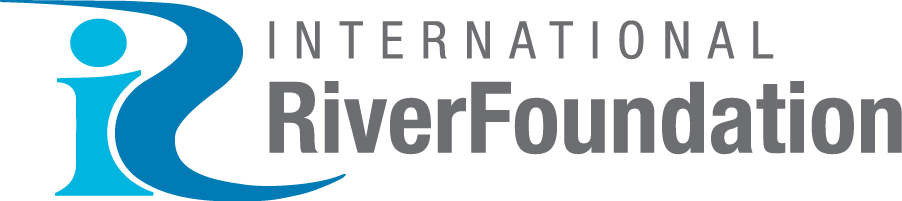 MANAGED BY
BRISBANE, AUSTRALIA |  18 - 20 SEPTEMBER 2017
[Speaker Notes: e.g. aesthetic pleasure has consistently been found to be one of the most important motivations for outdoor recreation.
A wide range of waterway works can have positive outcomes for amenity
The pleasantness of a site affects people’s use of the site
Waterway amenity also supports economic values
Amenity supplementary attributes:
Water quantity 
Water flow
Water quality (characteristics other than erosion and sedimentation which are covered as a core attribute e.g. pollution or algae)
Habitat for wildlife, fish, other aquatic animals 
Visitor information about the waterway 
These are not directly linked in Output Data Standard
MW do survey satisfaction with ‘quantity of water flowing in’ to waterway]
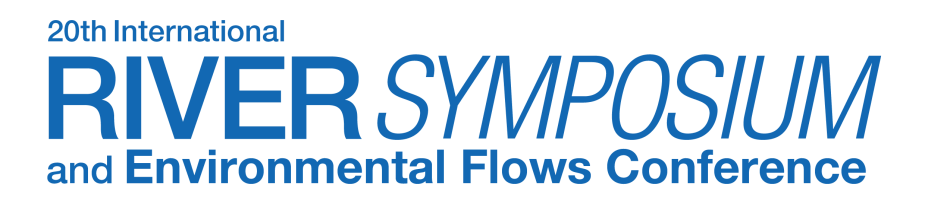 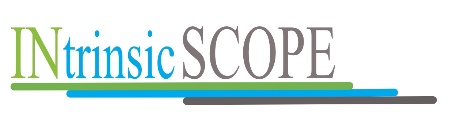 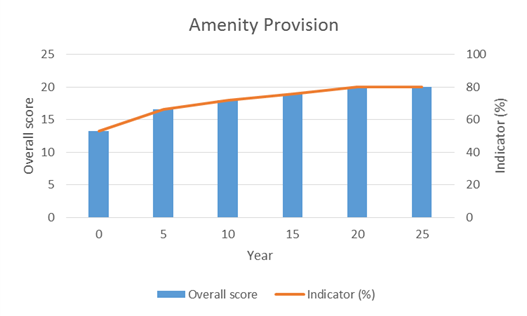 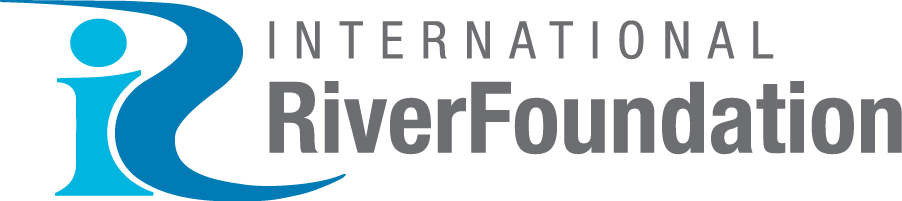 MANAGED BY
BRISBANE, AUSTRALIA |  18 - 20 SEPTEMBER 2017
[Speaker Notes: Survey to establish benchmark, then allocate trajectory to target

An 80% threshold for satisfaction metrics equates to the average score of 4 of 5 (or satisfied) on the standard Likert scale. Therefore establishing a KPI of 80% for the following provision scores would be the ideal target. Ultimately the target must consider the site’s unique context and work program.]
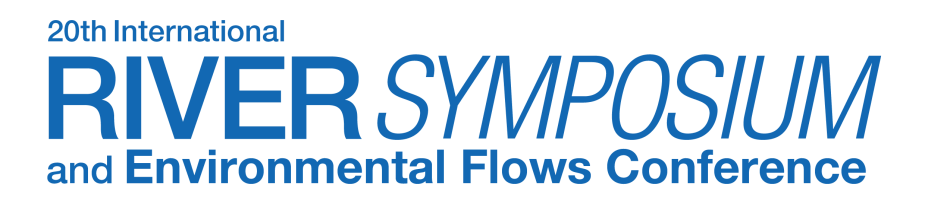 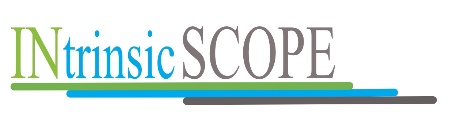 Templates developed
Case studies underway with CMAs:
Scoring 
Indicators to be tracked
Target audiences 
Survey approach

Benchmark surveys
MER Plan targets
Refine approach/guidance
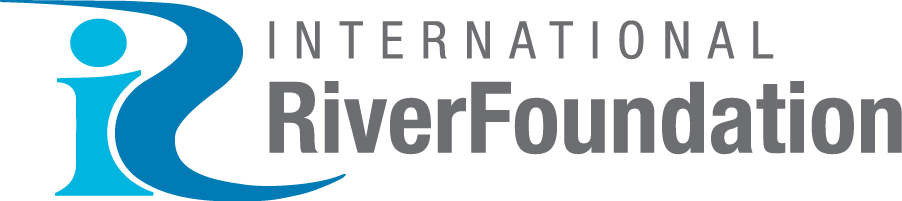 MANAGED BY
BRISBANE, AUSTRALIA |  18 - 20 SEPTEMBER 2017
[Speaker Notes: Mike Nurse (Secretariat Fed’n Vic T. O. Corporations) who suggested combined meeting with Will Mooney (MLDRN)]